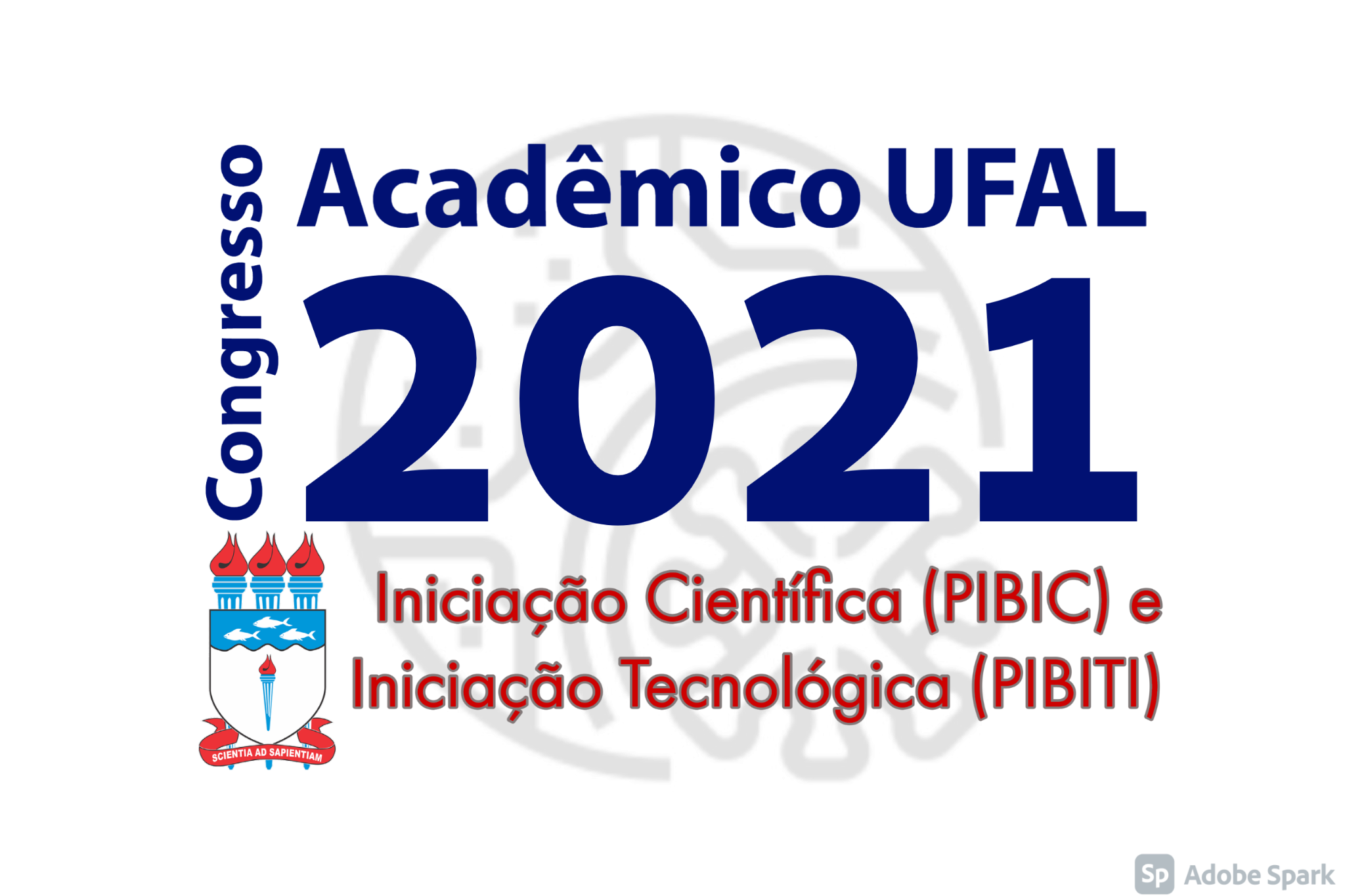 UNIVERSIDADE FEDERAL DE ALAGOAS
Pró-Reitoria de Pesquisa e Pós-Graduação
Coordenação de Pesquisa
TÍTULO DO PROJETO GERAL

TÍTULO DO PLANO DE ATIVIDADES DO(A) ALUNO(A)
NOME DO(A) APRESENTADOR(A): 
NOME DO(A) ORIENTADOR(A): 
CAMPUS-UNIDADE:
PIBIC/PIBITI CICLO 2020-2021
31º CAIC & 14º CAIT
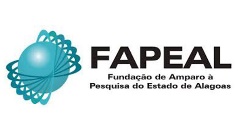 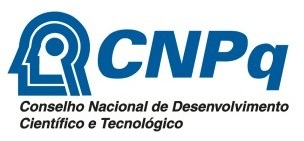 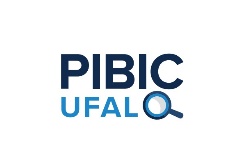 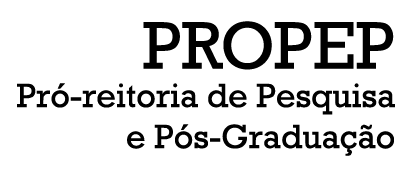 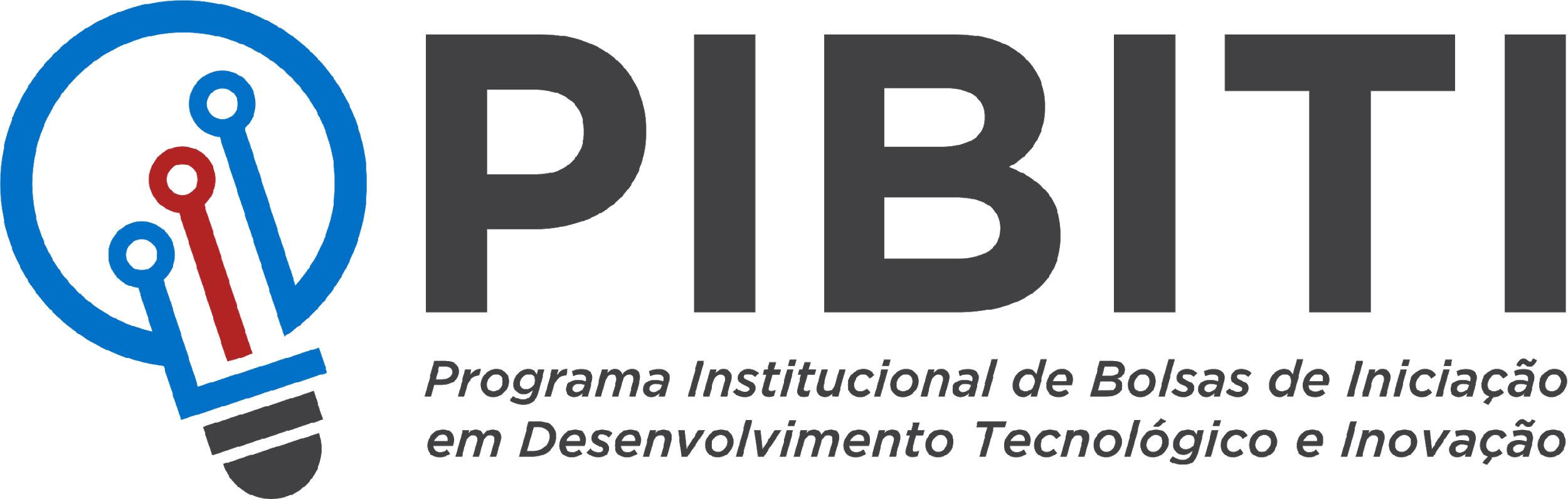 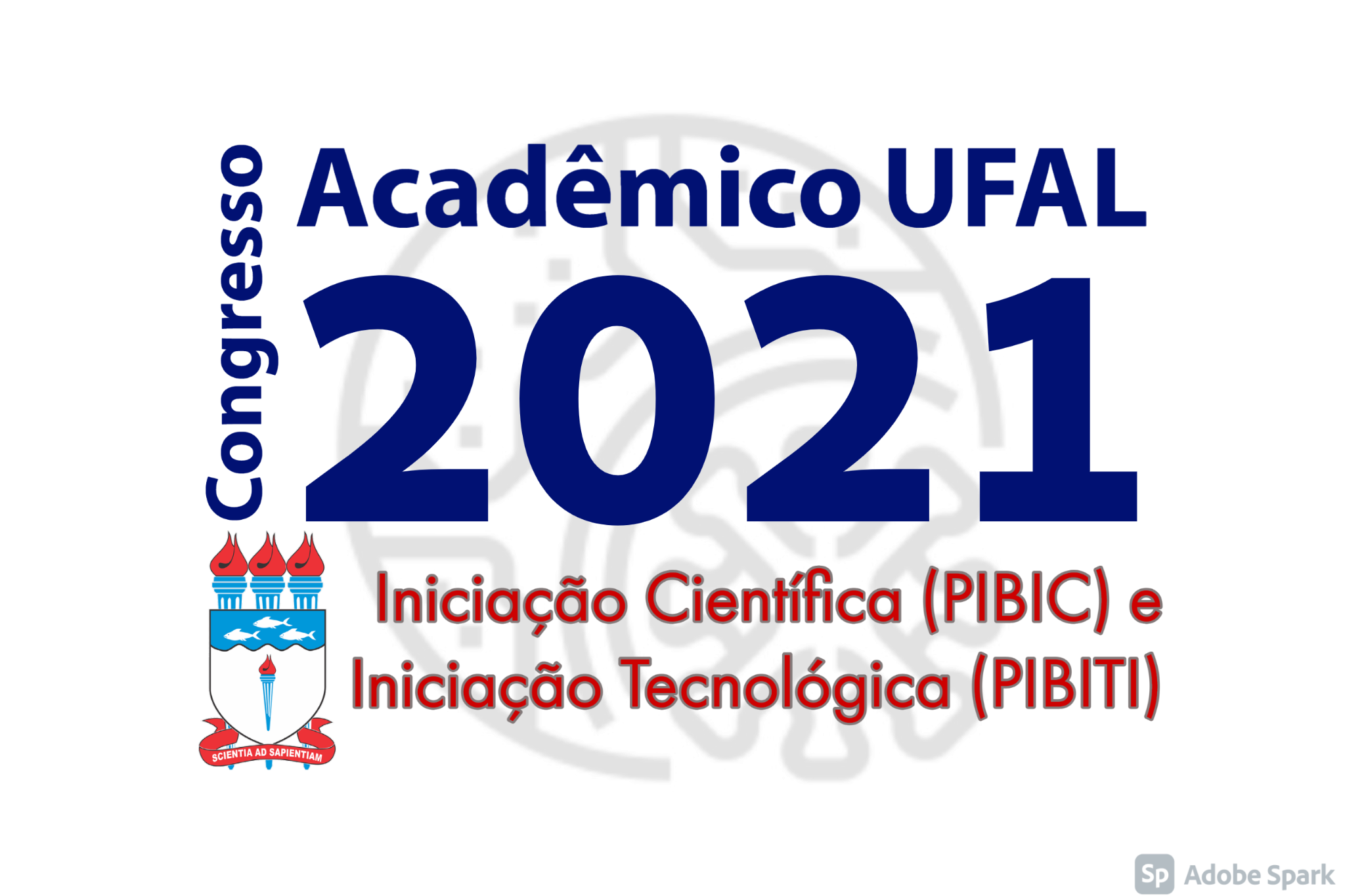 INTRODUÇÃO
IntroduçãoIntroduçãoIntroduçãoIntroduçãoIntroduçãoIntroduçãoIntroduçãoIntroduçãoIntroduçãoIntroduçãoIntroduçãoIntroduçãoIntroduçãoIntroduçãoIntroduçãoIntroduçãoIntroduçãoIntroduçãoIntroduçãoIntrodução
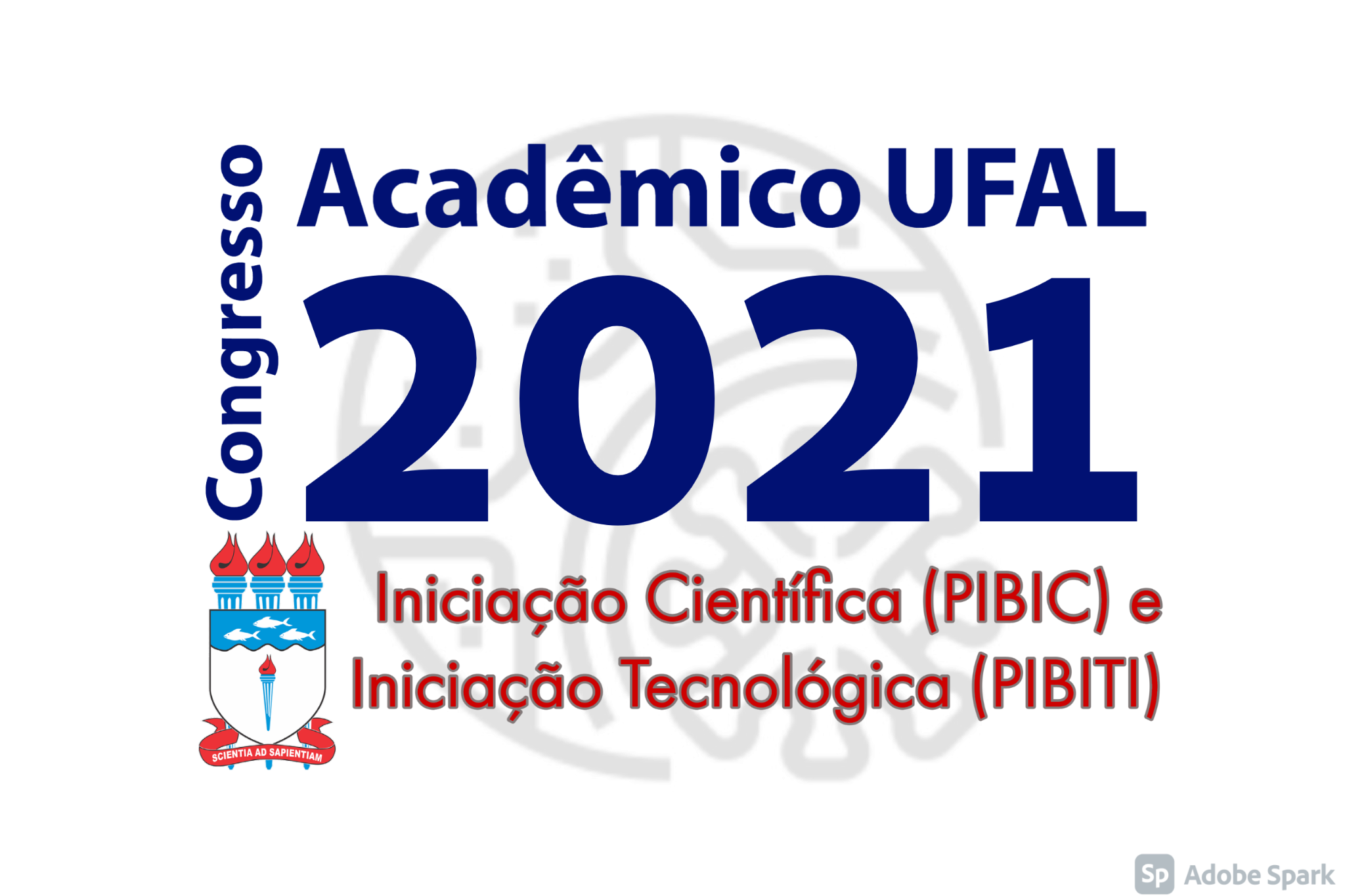 OBJETIVOS
ObjetivosGeraisObjetivosGeraisObjetivosGeraisObjetivosGeraisObjetivosGeraisObjetivosGeraisObjetivosGerais
ObjetivosEspecíficosObjetivosEspecíficosObjetivosEspecíficosObjetivosEspecíficosObjetivosEspecíficosObjetivosEspecíficosObjetivosEspecíficosObjetivosEspecíficosObjetivosEspecíficosObjetivosEspecíficosObjetivosEspecíficos
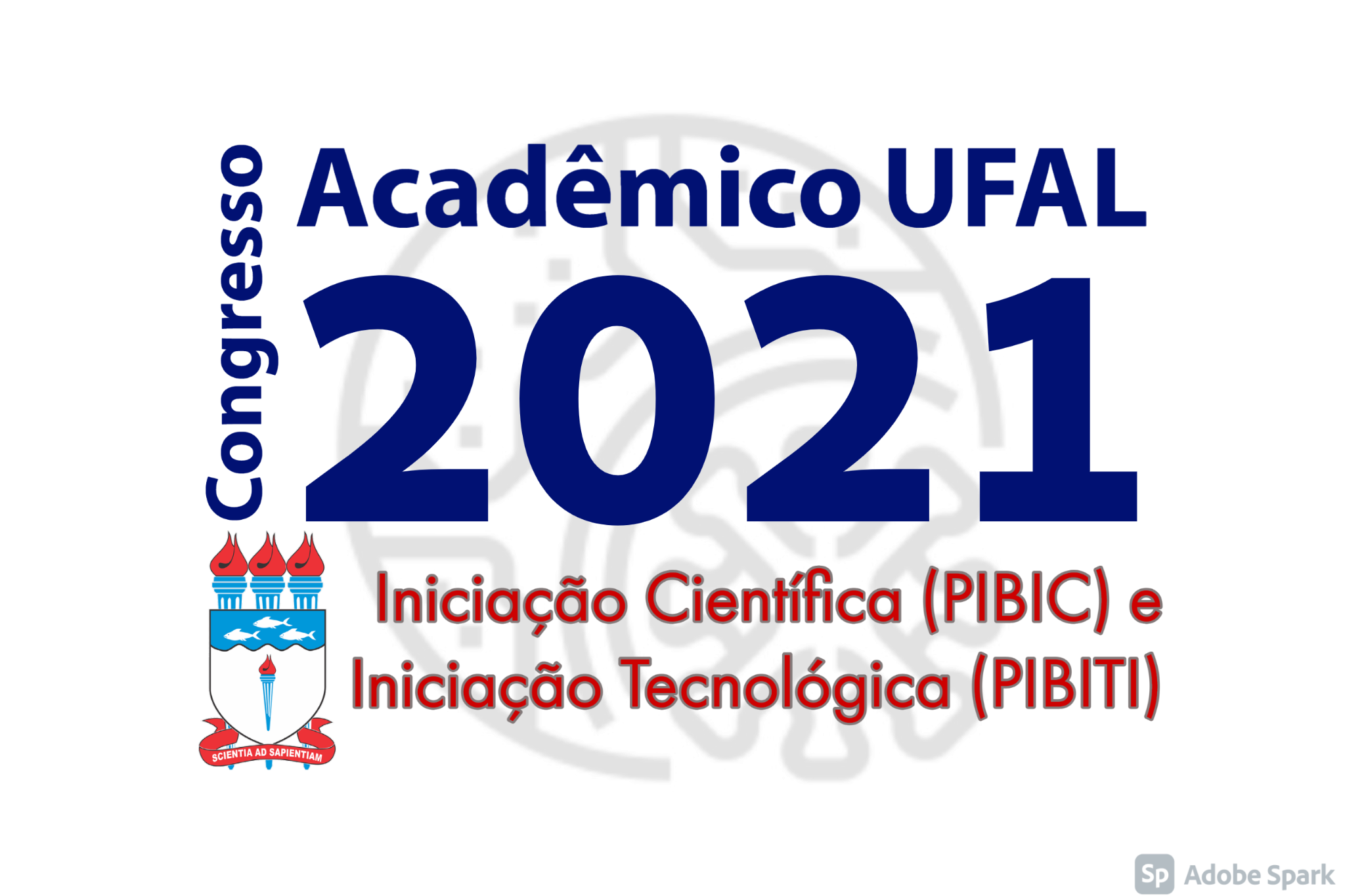 METODOLOGIA
MetodologiaMetodologiaMetodologiaMetodologiaMetodologiaMetodologiaMetodologiaMetodologiaMetodologiaMetodologiaMetodologiaMetodologiaMetodologiaMetodologiaMetodologiaMetodologiaMetodologia
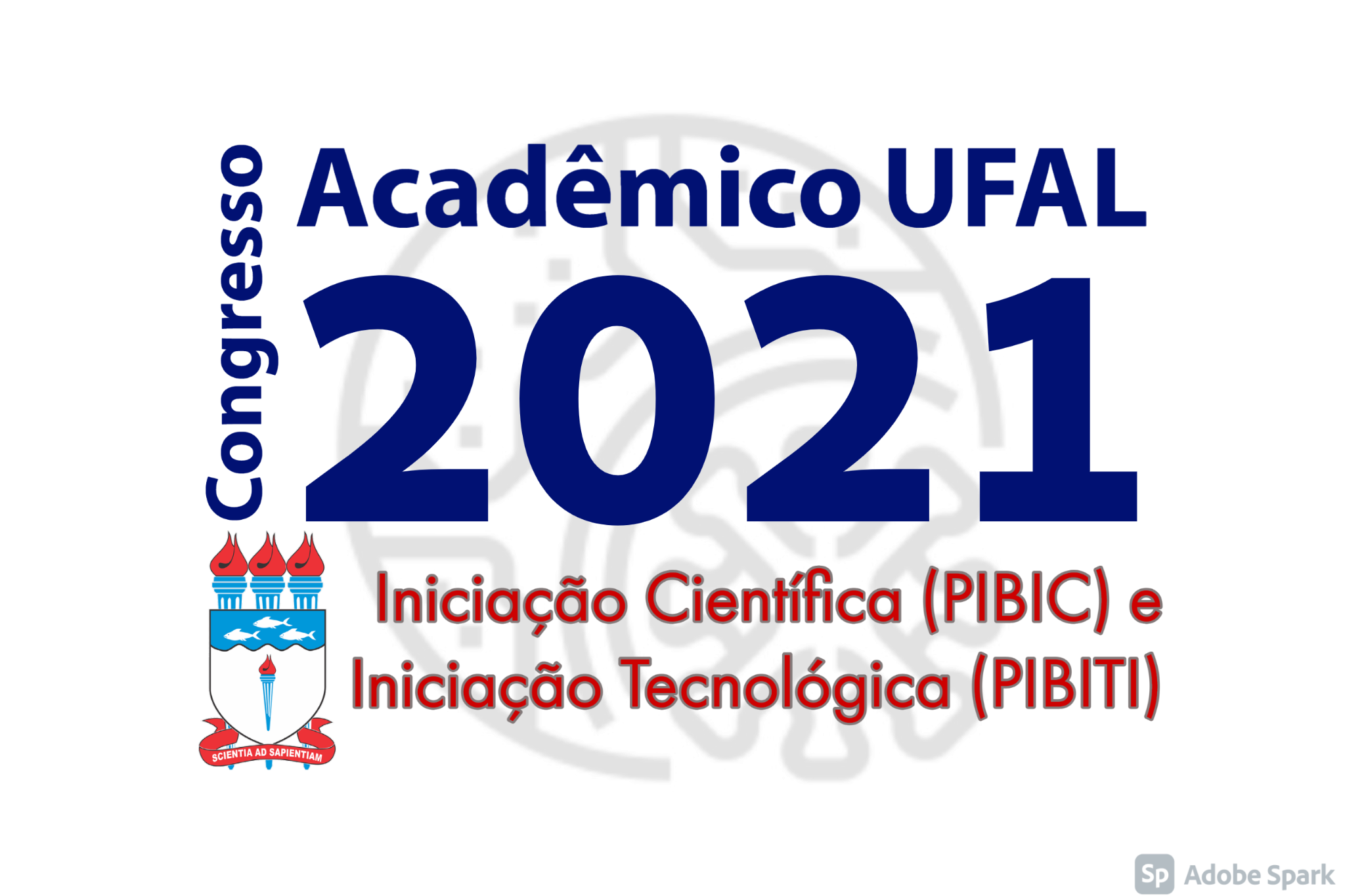 RESULTADOS E DISCUSSÕES
ResultadoseDiscussõesResultadoseDiscussõesResultadoseDiscussõesResultadoseDiscussõesResultadoseDiscussõesResultadoseDiscussõesResultadoseDiscussõesResultadoseDiscussõesResultadoseDiscussõesResultadoseDi
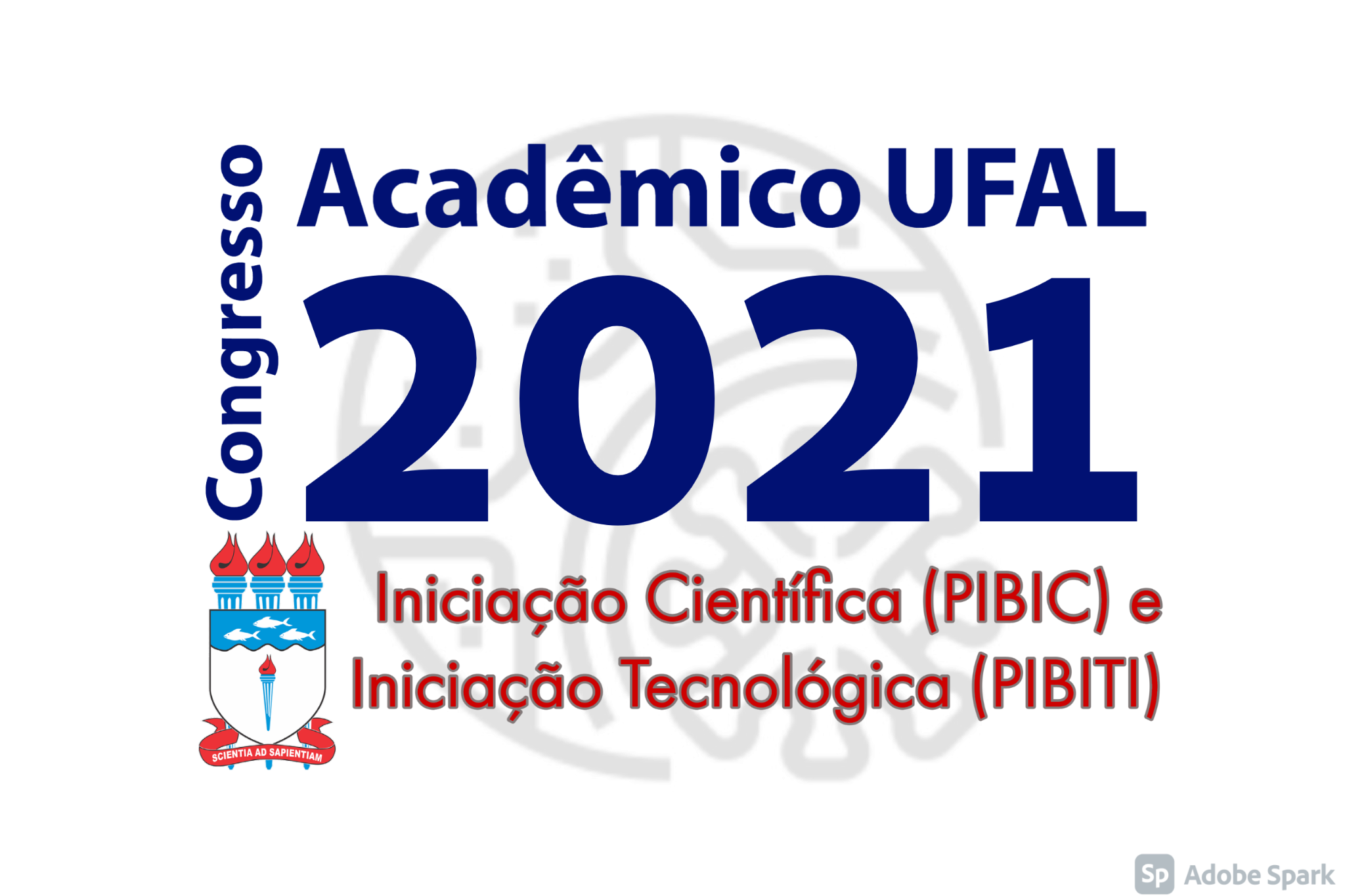 CONCLUSÕES
ConclusõesConclusõesConclusõesConclusõesConclusõesConclusõesConclusõesConclusõesConclusõesConclusõesConclusõesConclusõesConclusõesConclusõesConclusõesConclusõesConclusõesConclusõesConclusões
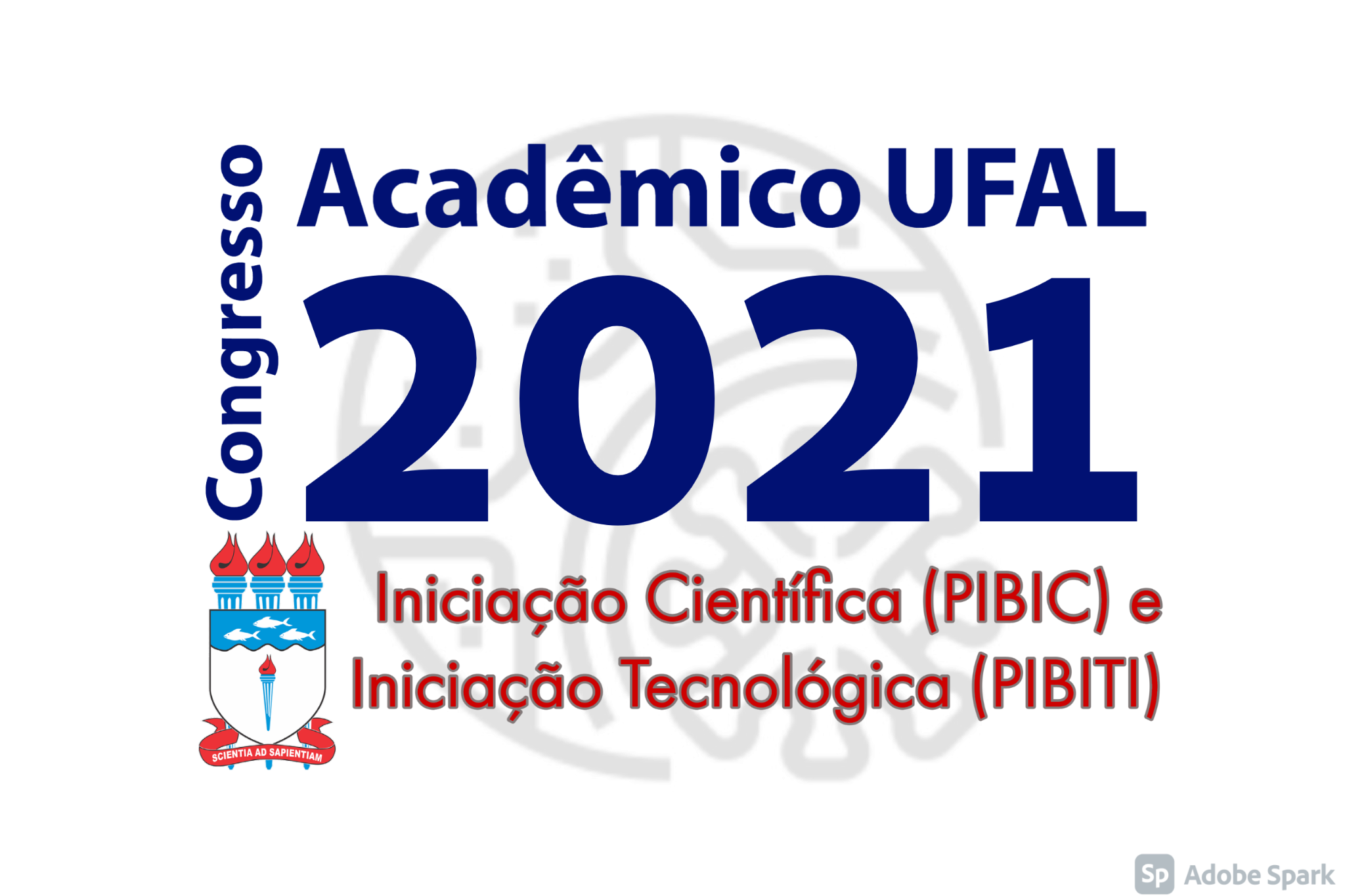 REFERÊNCIAS
ReferênciasReferênciasReferênciasReferênciasReferênciasReferênciasReferênciasReferênciasReferênciasReferênciasReferênciasReferênciasReferênciasReferênciasReferênciasReferênciasReferênciasReferênciasReferências
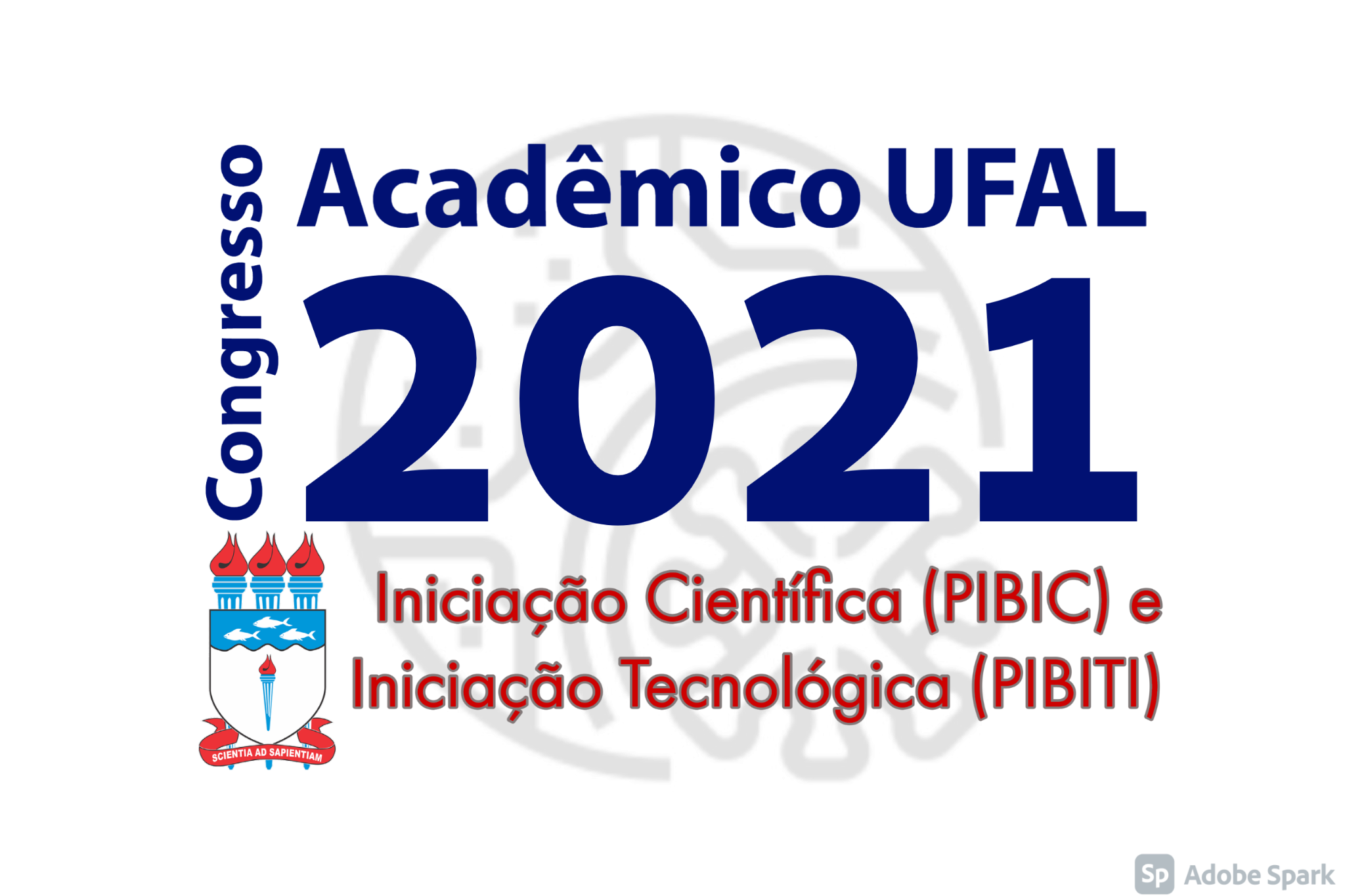 Nome Aluno(a) nome.sobrenome@unidade.ufal.br

Nome Orientador(a)nome.sobrenome@unidade.ufal.br
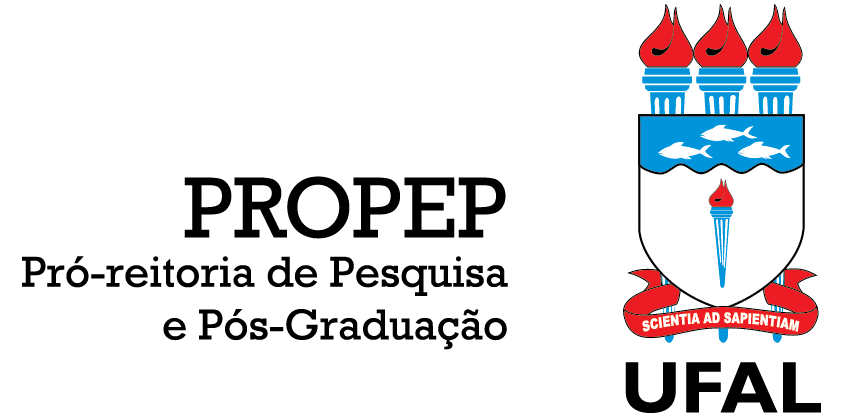 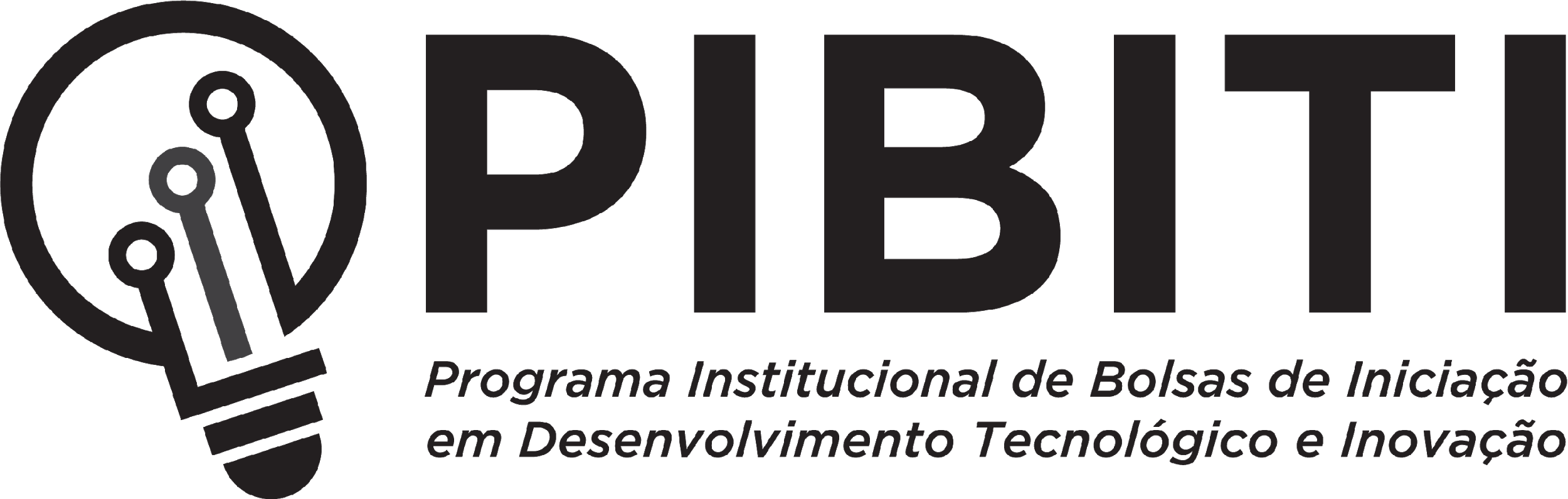 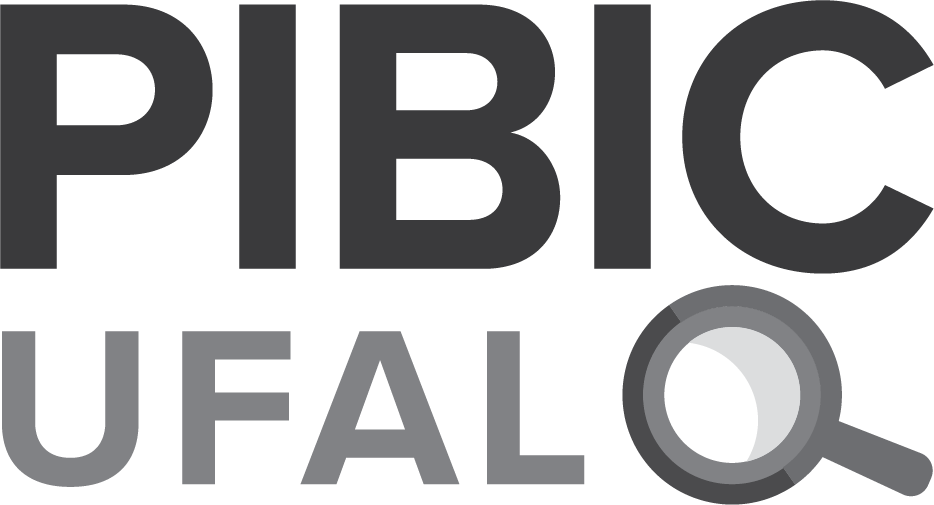